Saying what I and others like and dislike doing
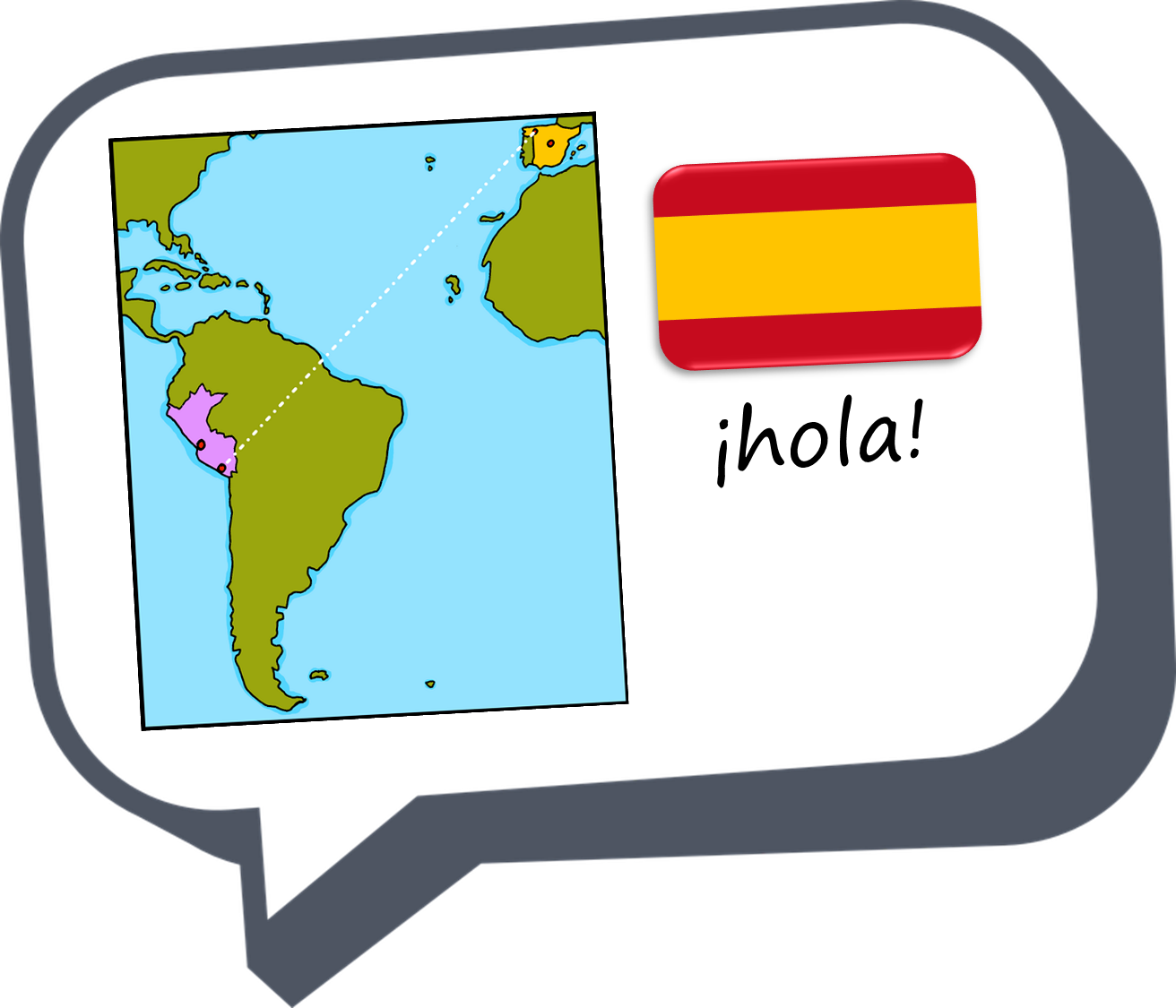 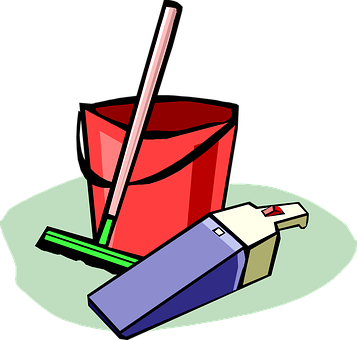 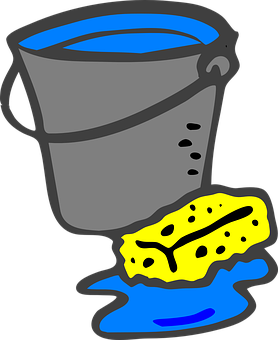 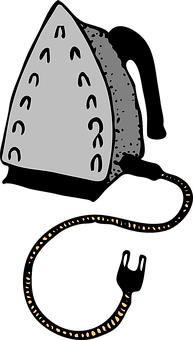 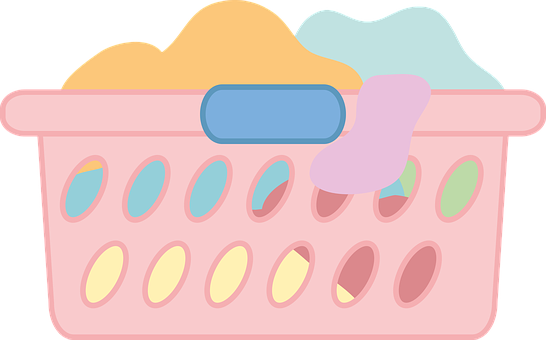 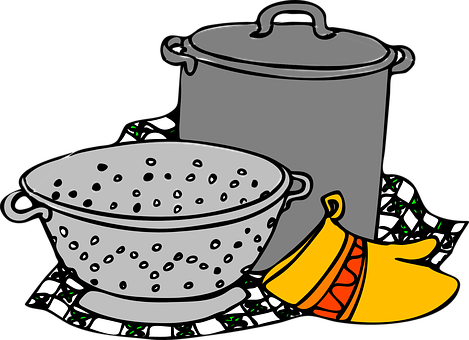 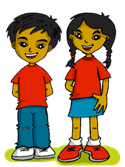 azul
Follow ups 1-5
[Speaker Notes: Artwork by Steve Clarke. All additional pictures selected are available under a Creative Commons license, no attribution required.

The frequency rankings for words that occur in this PowerPoint which have been previously introduced in NCELP resources are given in the NCELP SOW and in the resources that first introduced and formally re-visited those words. 
Phonics: SSC revisión 1
Vocabulary (new words in bold): lavar [1676] ordenar [1184] preparar [570] coche [1190] juguete [3163] ropa [782] suelo [552]

Revisit 1: tirar1 [685] gente [137] hora1 [160] durante [139] 
Revisit 2: hay [13] dos [64] tres [134] cuatro [241] cinco [284] seis [438] siete [603] ocho [641] nueve [991] diez [449] once [1701] doce [1138] trece [2700] catorce [2411] quince[1215] dieciséis [3373] diecisiete [3400] dieciocho [2730] diecinueve [4232] veinte [819] veintiuno [819/425] veintidós, veintitrés, veinticuatro, veinticinco, veintiséis, veintisiete, veintiocho, veintinueve, treinta [830] treinta y uno [830/4/425] 


Glossed words: decir [31]  plato [1808] tarea [995] su [12]

For any other words that occur incidentally in this PowerPoint, frequency rankings will be provided in the notes field wherever possible.
Source: Davies, M. and Davies, K. (2018). A frequency dictionary of Spanish: Core vocabulary for learners (2nd ed.). Routledge: London]
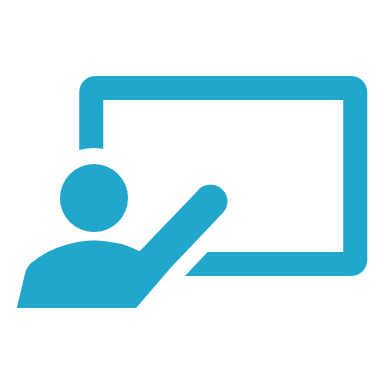 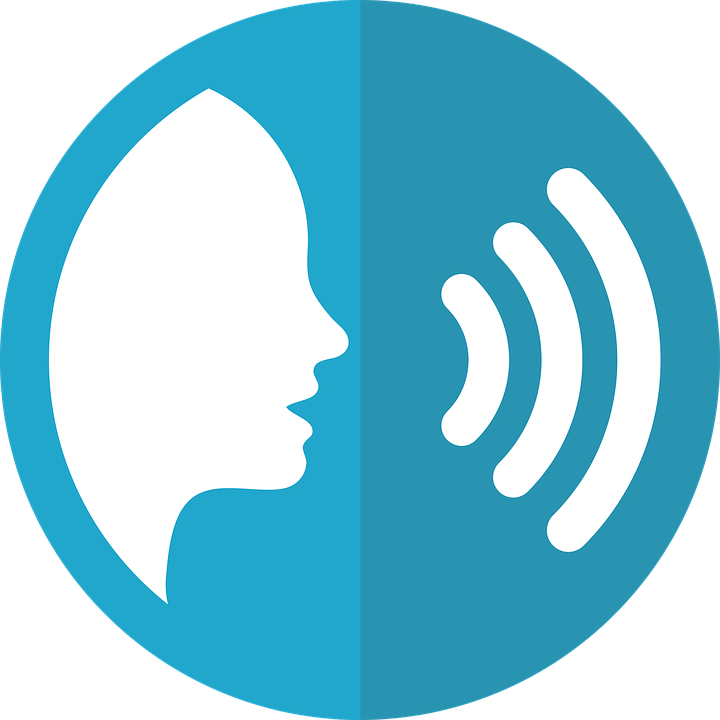 Follow up 1
Son tapas.
pronunciar
A Escribe
a
b
d
c
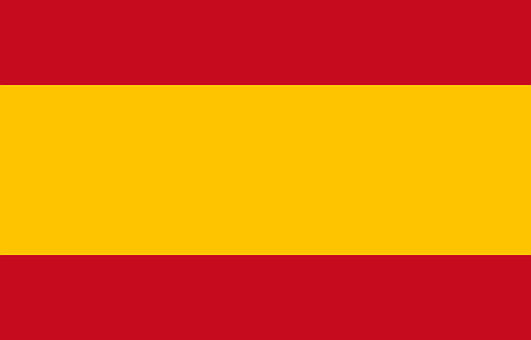 la tor_ _lla
ti
E
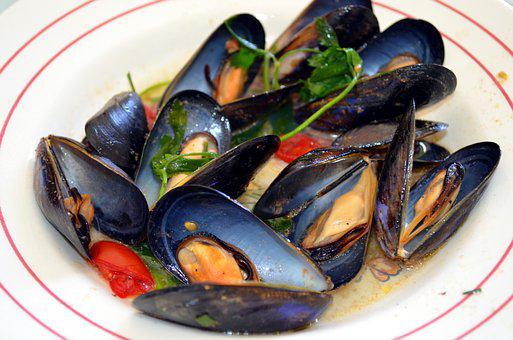 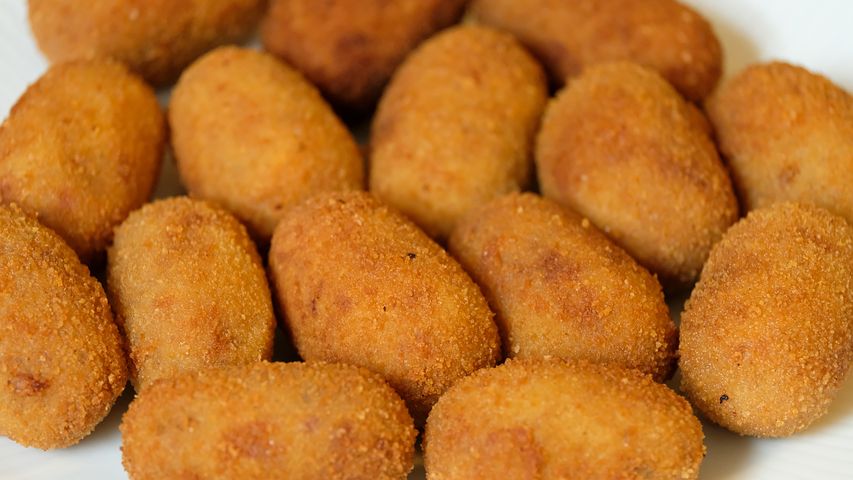 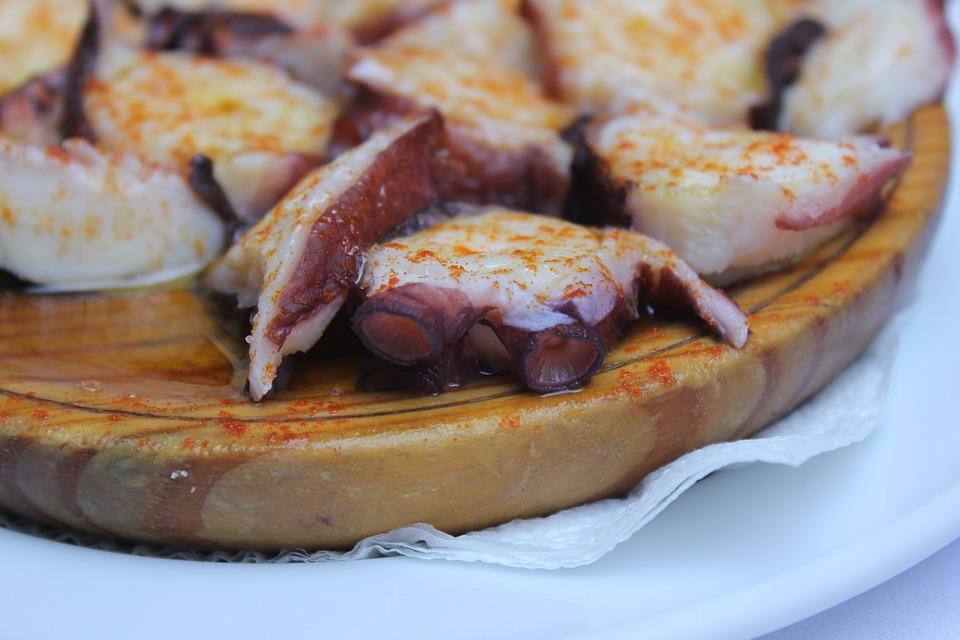 c
las cro_ _ _tas
1
que
c
c
e
d
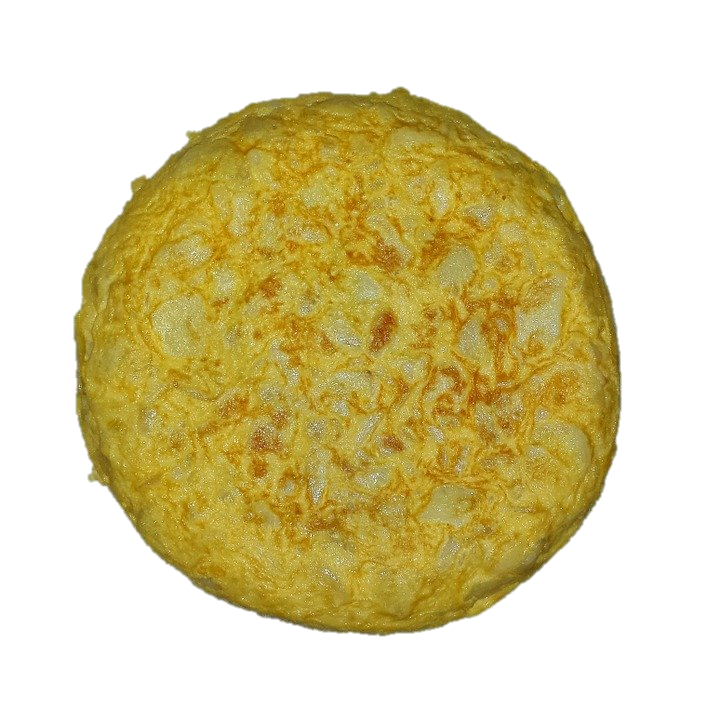 las  _ _ m _ _ s
2
ga
ba
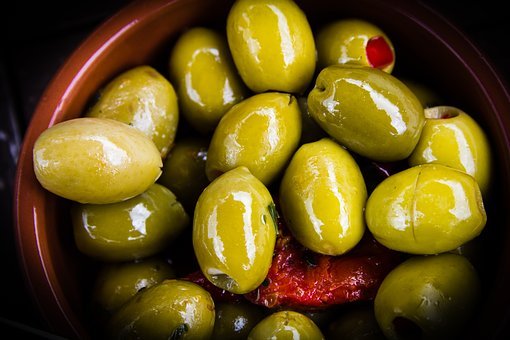 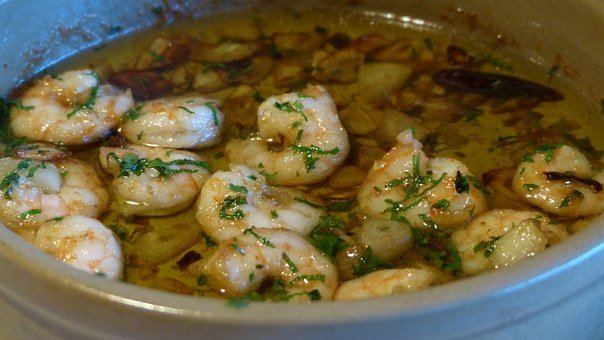 a
los me _ _ llo _ _ _
nes
3
ji
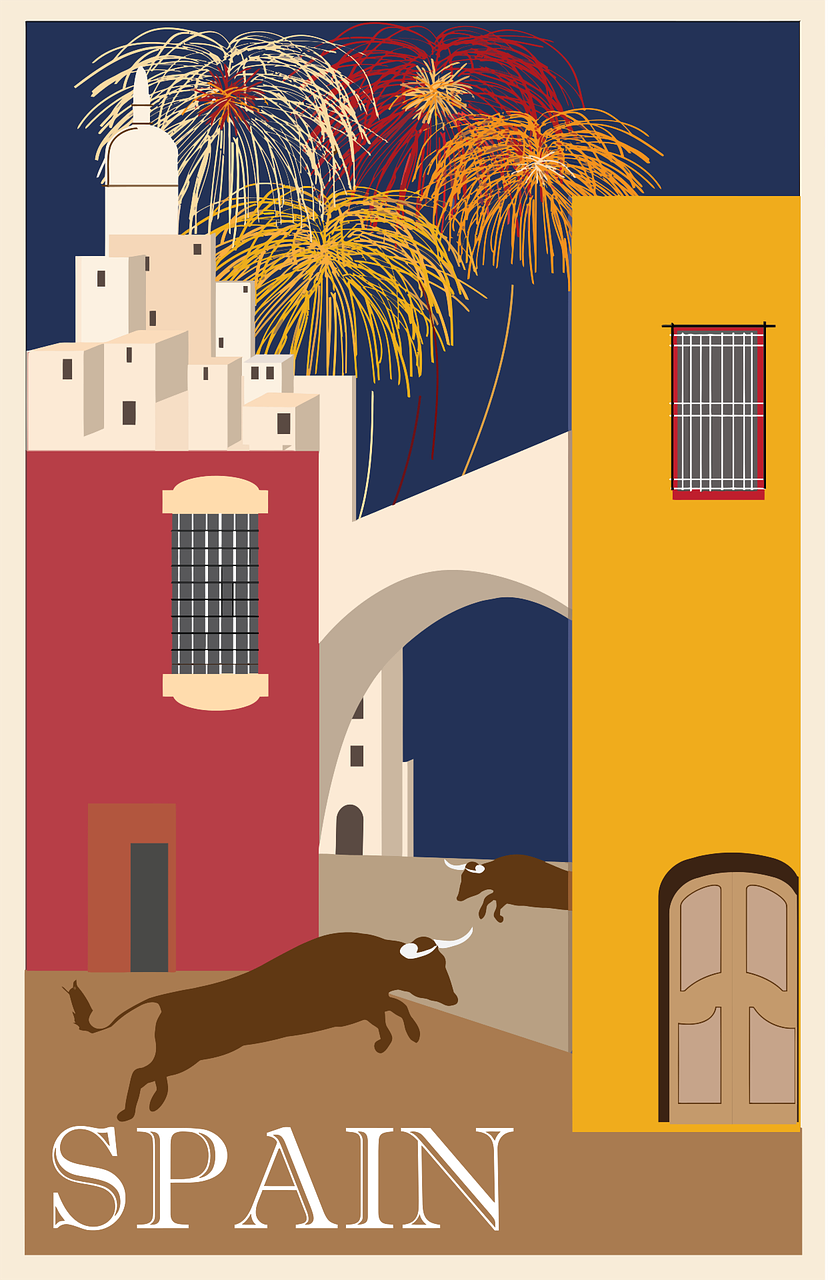 b
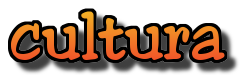 po
el  _ _ l _ _
pu
4
e
las  a _ _ itu _ _ _
ce
5
nas
Las tapas son platos pequeños.
¡Sí! Amo las gambas.
¿Amas el pulpo?
¿Amas las gambas?
¡No! Odio el pulpo.
A Con tu compañero/a, pregunta.
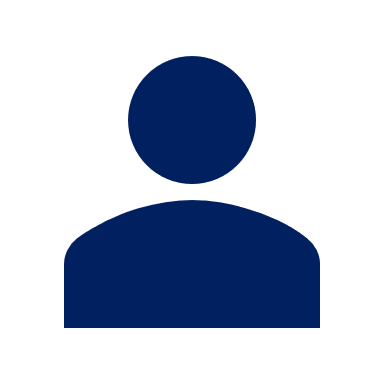 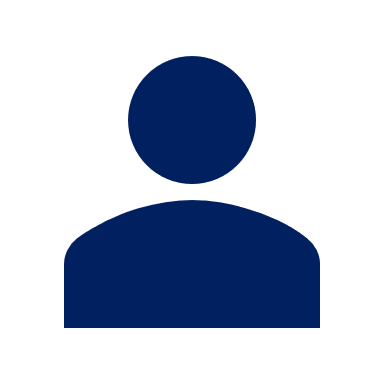 (el) plato – dish, plate
A
B
Escucha y escribe las letras.
¿Qué son estos platos?
[Speaker Notes: Timing: 5 minutes 
 
Aim: to revisit several SSCs.

Procedure:1. Click to play each word.  Pupils write down the missing letters.
2. Click to correct.
3. Click to reveal the pictures of the ‘tapas’ and prompt with the question ‘Qué son estos platos?’
4. Click again to reveal the answer: ‘Son tapas’ and the short definition.
5. Pupils then ask each other whether they love or hate these dishes.

Frequency of unknown words:
plato [1808] tapa [3645]
For any other words that occur incidentally in this PowerPoint, frequency rankings will be provided in the notes field wherever possible.
Source: Davies, M. and Davies, K. (2018). A frequency dictionary of Spanish: Core vocabulary for learners (2nd ed.). Routledge: London]
Follow up 2
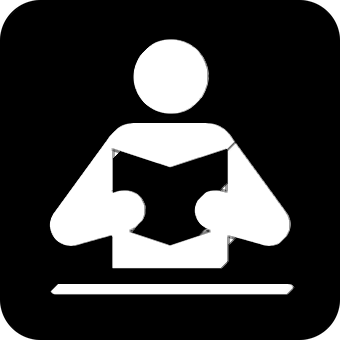 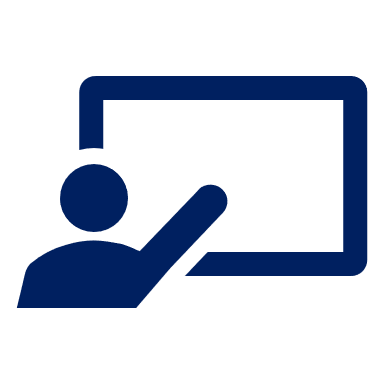 Lee las frases. ¿Son ‘ellos’ o ‘nosotros’?
leer
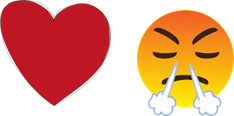 E
😠
they
❤
1
we
❤
2
we
😠
3
they
😠
4
we
❤
5
they
😠
6
they
7
😠
we
sus = their (pl)
[Speaker Notes: Timing: 10 minutes

Aim: to practise reading comprehension of ‘we’ and ‘they’ form of odiar + amar and key vocabulary presented this week. 

Procedure:
Introduce the task and do the example with pupils.
At this stage pupils focus on recognising the person of the verb and whether it is amar or odiar. 
Move to next slide to complete part two (vocab comprehension). 

Frequency of unknown words and cognates:su [12]
Source: Davies, M. & Davies, K. (2018). A frequency dictionary of Spanish: Core vocabulary for learners (2nd ed.). Routledge: London]
Follow up 2:
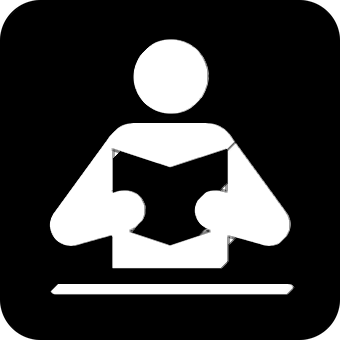 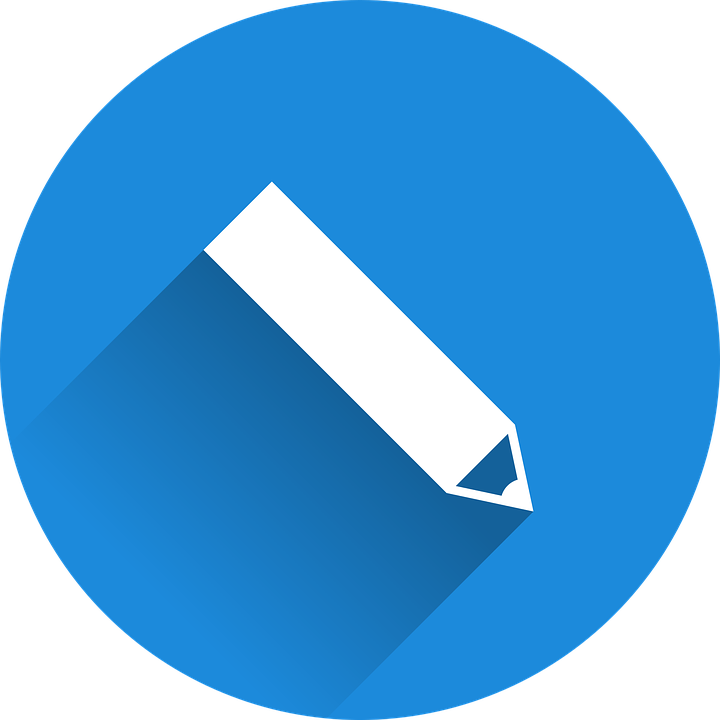 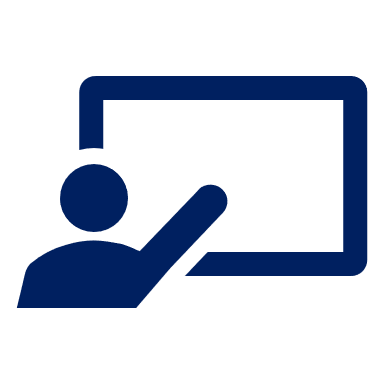 Escribe las frases en inglés.
leer
escribir
E
to make/ making (the) food.
to make/ making a cake.
1
2
to prepare/ preparing a party.
3
making the bed.
tidying up the clothes.
4
5
helping their parents.
cooking chicken.
6
washing Machita and Pancho.
7
sus = their (pl)
[Speaker Notes: Timing: 10 minutes

Aim: to practise reading comprehension of ‘we’ and ‘they’ form of odiar + amar and key vocabulary presented this week. 

Procedure:
Introduce the task  and do the example with them.
At this stage pupils focus on recognising the person of the verb and whether it is amar or odiar. 
Move to next slide to complete part two (vocab comprehension). .

Frequency of unknown words and cognates:su [12]
Source: Davies, M. & Davies, K. (2018). A frequency dictionary of Spanish: Core vocabulary for learners (2nd ed.). Routledge: London]
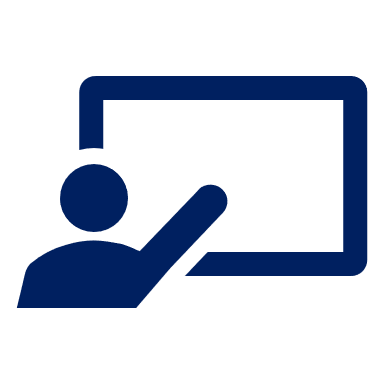 Follow up 3
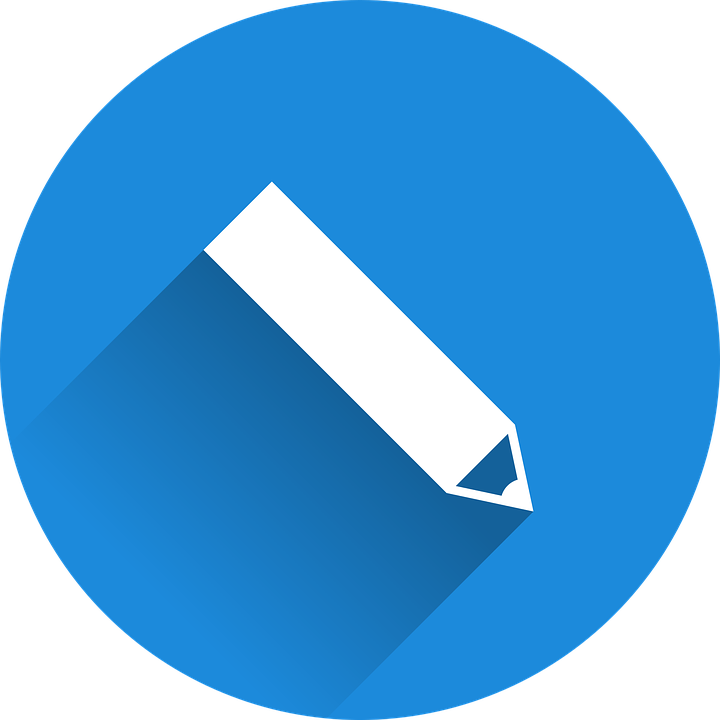 Escribe los verbos en español.
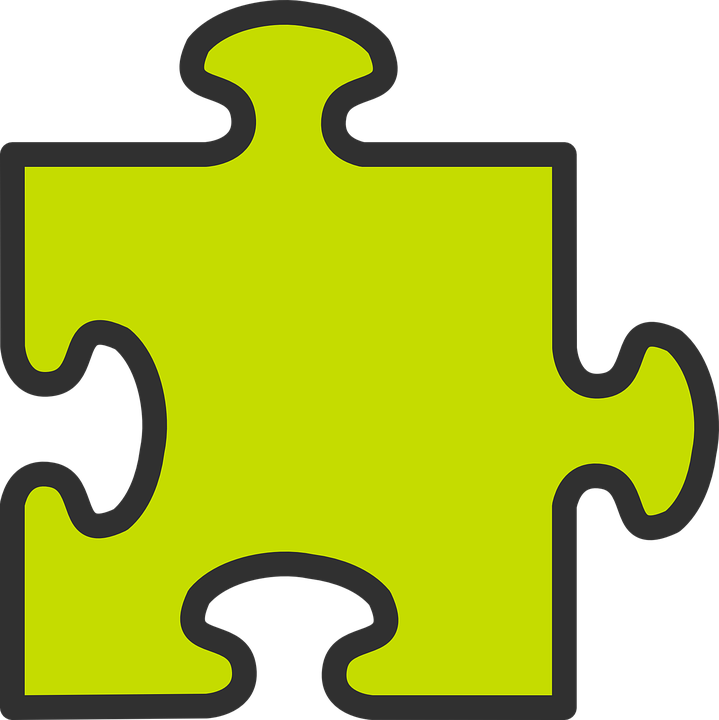 escribir
Remember: to mean ‘we’ with an -ar verb, remove –ar and add –amos. To mean ‘they’ with a verb, we remove –ar and add –an.
o
d
i
a
p
r
e
p
o
m
m
a
n
a
r
a
a
o
s
s
m
they love
we hate
we prepare
l
a
v
a
n
o
r
d
e
a
n
a
n
h
r
c
e
a
m
o
s
they wash
they tidy up
we do, make
j
r
g
a
u
m
o
s
e
a
m
a
p
o
n
o
n
m
s
they put
we play
we love
[Speaker Notes: Timing: 5 minutes

Aim: to practise written production of some of this week’s new and revisited vocabulary.  Some letters are provided to prompt recall of the word in Spanish.

Procedure:
Give students 4 minutes in pairs to write the Spanish word for the English translation.
Click to reveal the answers sequentially from left to right.
In the audio version, click on the English verbs to hear Spanish audio, if required.]
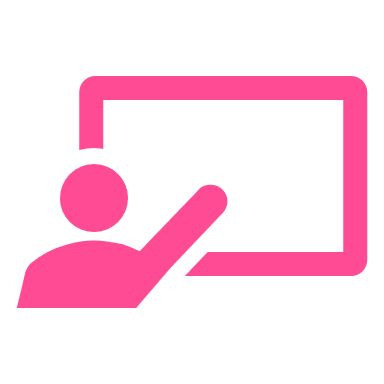 [1/5]
Follow up 4:
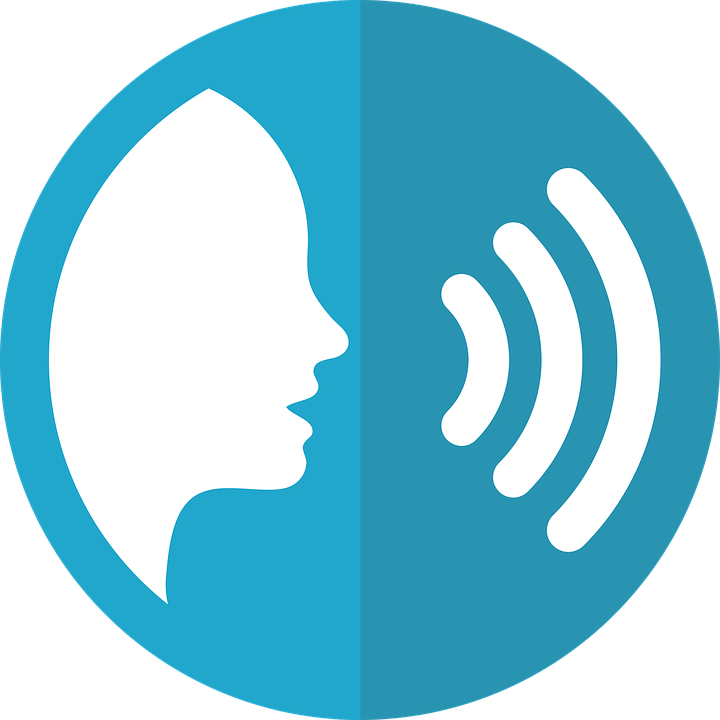 la tarea – task
dice – s/he says
Quique habla de las tareas*.
hablar
E
they
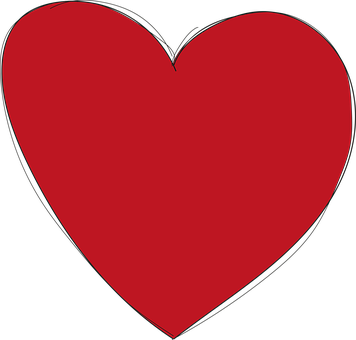 [to prepare, preparing]
[a cake]
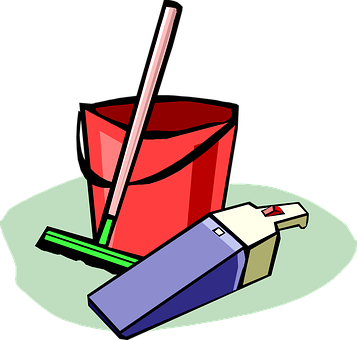 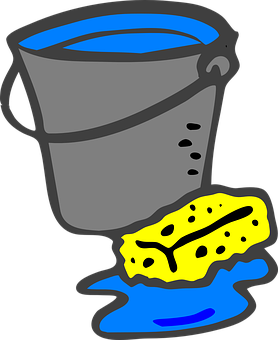 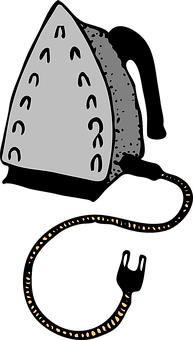 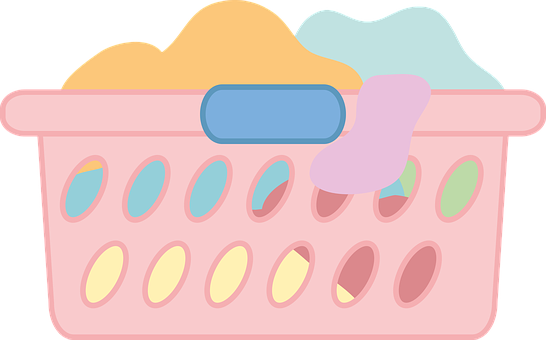 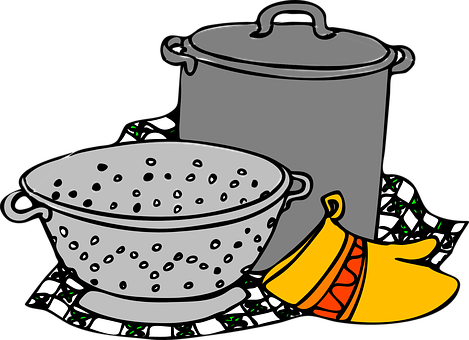 Aman preparar una tarta.
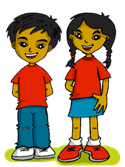 ¿Qué dice la frase?
[Speaker Notes: Timing: 5 minutes (5 slides)
NOTE: there is an alternative version of this activity with a higher degree of challenge on slide 11.

Aim: to practise spoken production of 2-verb structures (amar / odiar)  in the 1st and 3rd plural.

Procedure:
Do number 1 with pupils to model the task.  
Click to reveal the answer.
Give pupils 30 seconds to say / practise the next sentence with a partner.
Elicit the sentence from the whole class chorally, then click to confirm.
Repeat steps 3-4 for the remaining sentences. 

Frequency of unknown words and cognates:
tarea [995] su [12] decir [31]
Source: Davies, M. and Davies, K. (2018). A frequency dictionary of Spanish: Core vocabulary for learners (2nd ed.). Routledge: London]
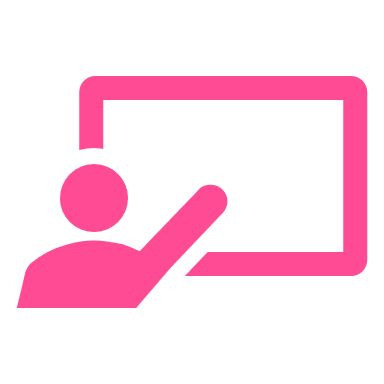 [2/5]
Follow up 4:
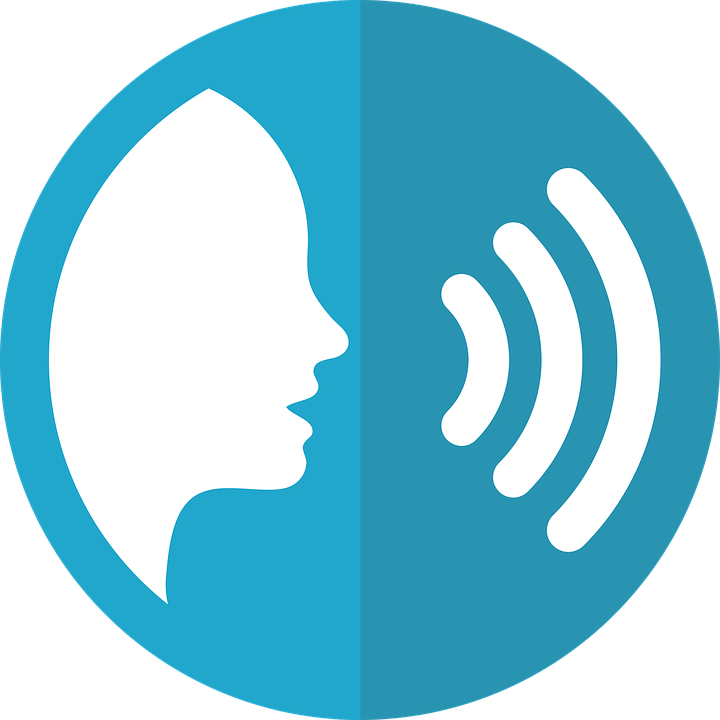 hablar
1
we
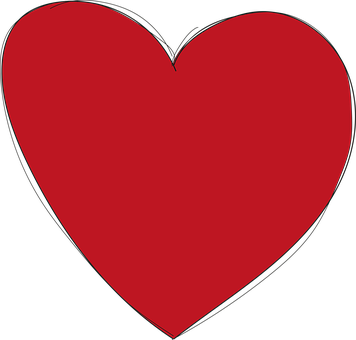 [tidying up]
[the room]
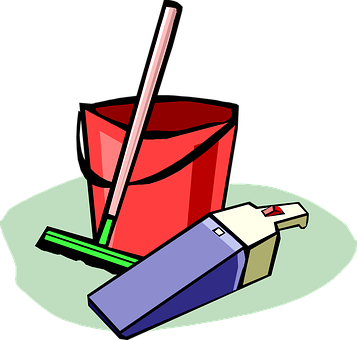 Amamos ordenar la habitación.
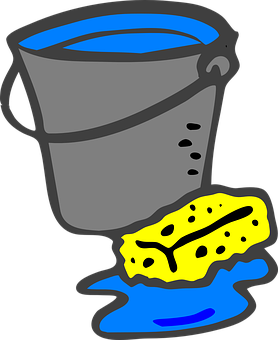 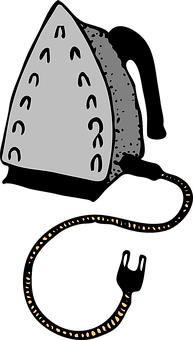 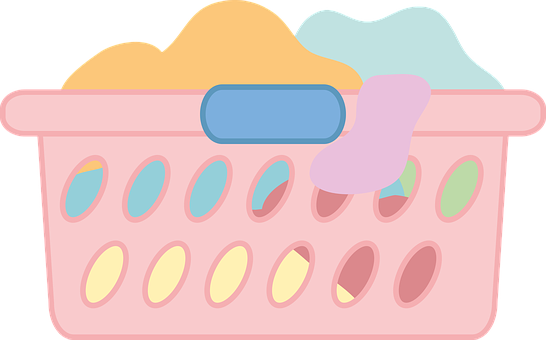 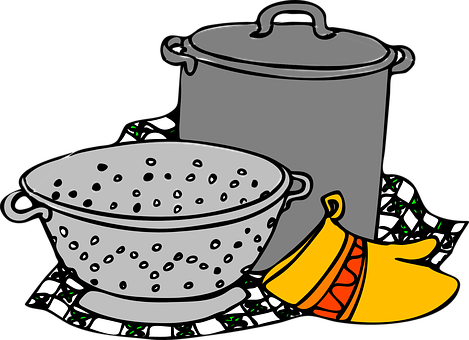 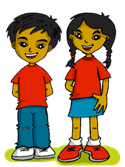 [Speaker Notes: [2/5]]
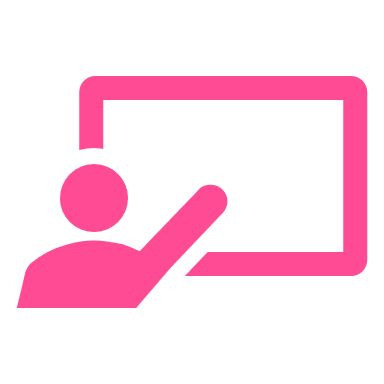 Follow up 4:
[3/5]
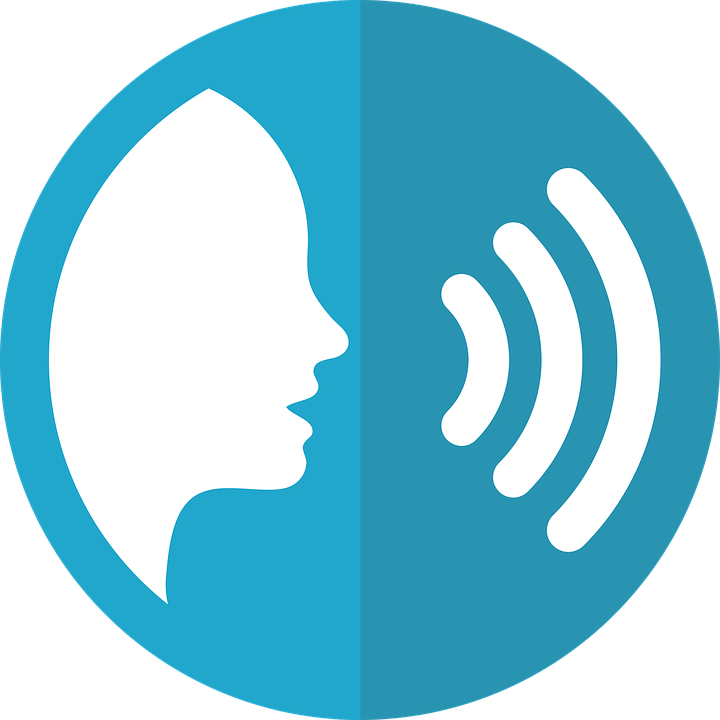 hablar
2
we
😠
[helping]
[in the morning]
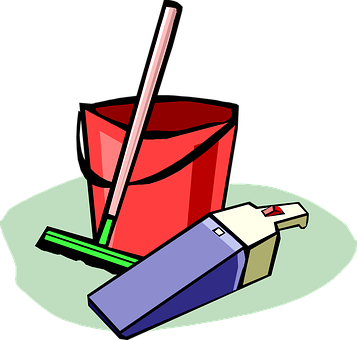 Odiamos ayudar por la mañana.
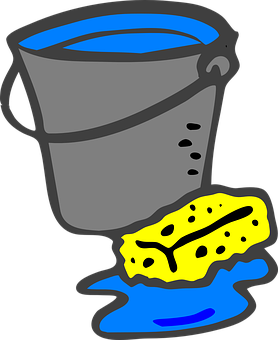 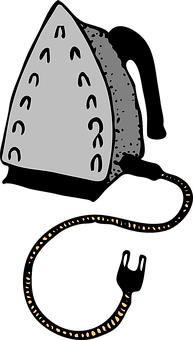 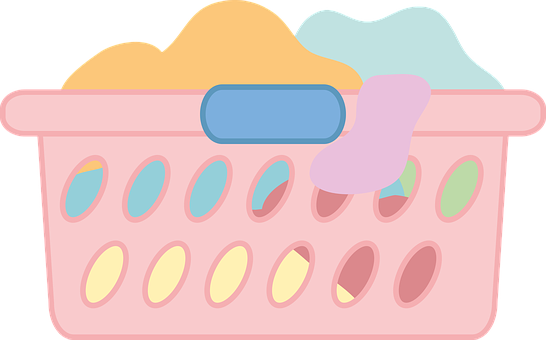 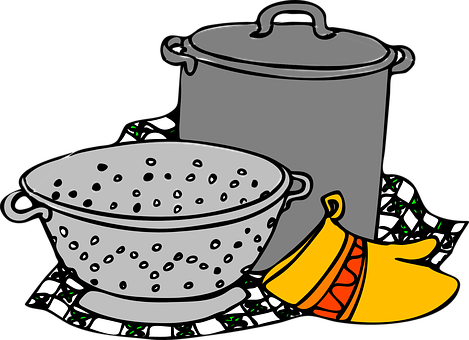 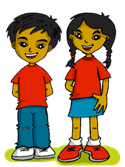 [Speaker Notes: [3/5]]
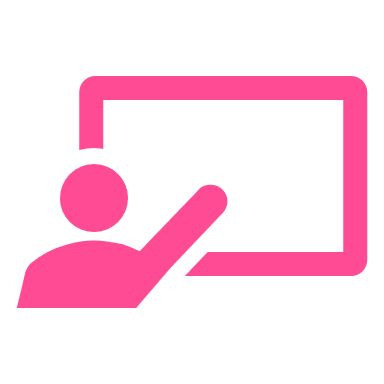 [4/5]
Follow up 4:
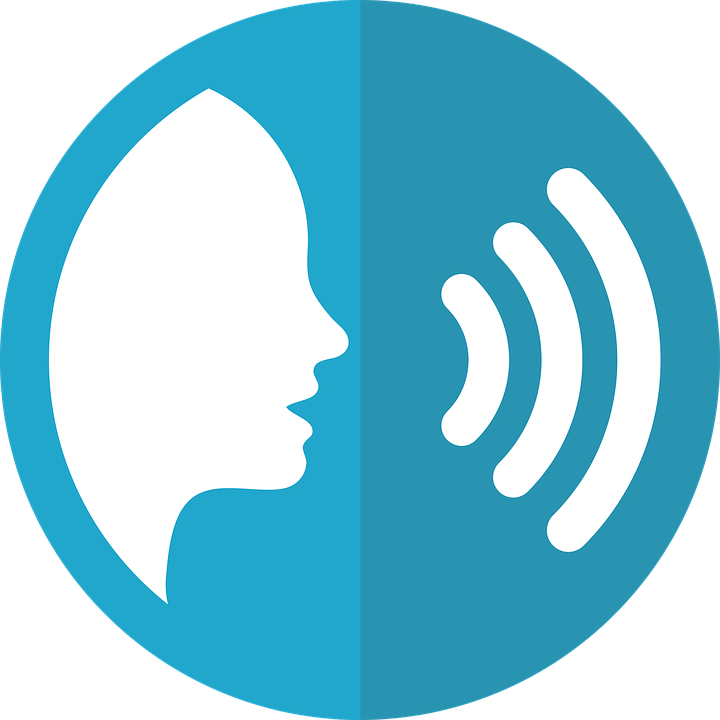 hablar
3
they
😠
[to wash]
[the clothes]
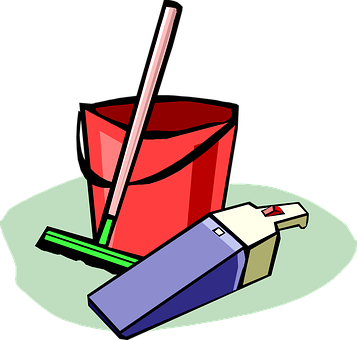 Odian lavar la ropa.
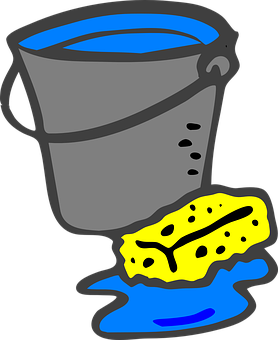 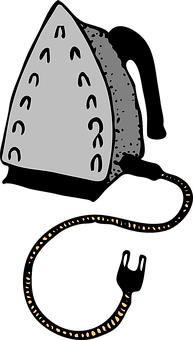 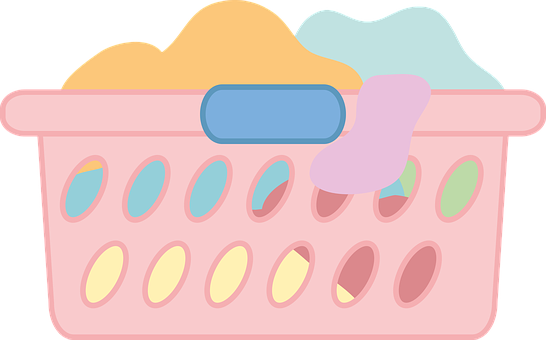 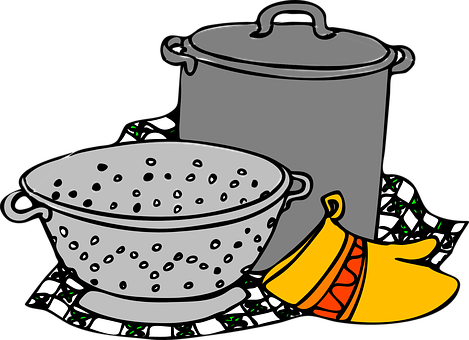 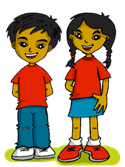 [Speaker Notes: [4/5]]
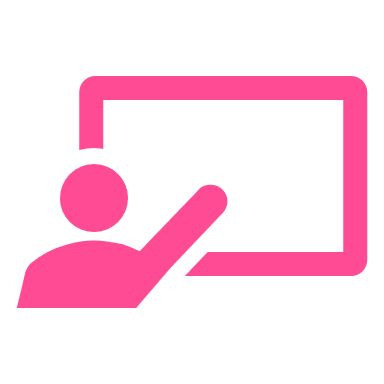 [5/5]
Follow up 4:
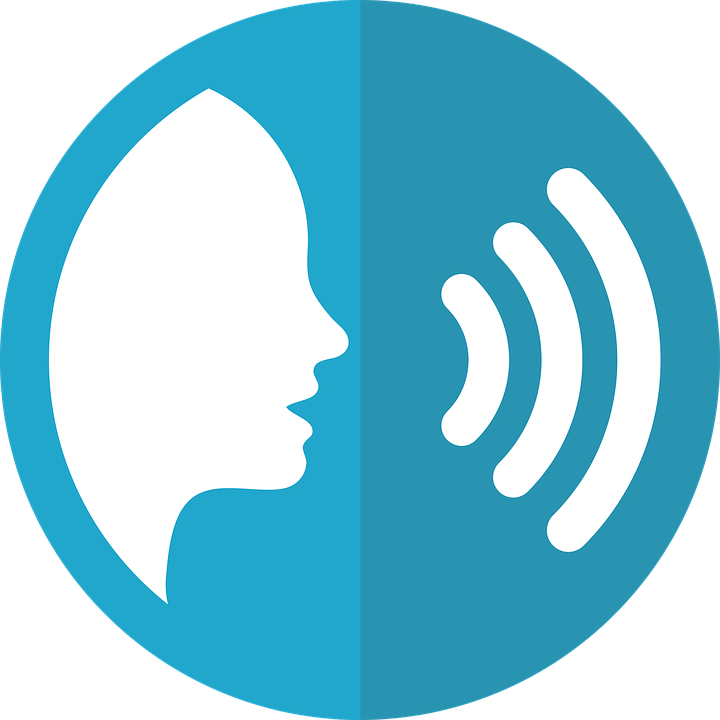 hablar
4
they
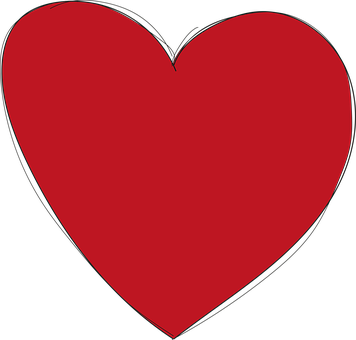 [to wash]
[the floor]
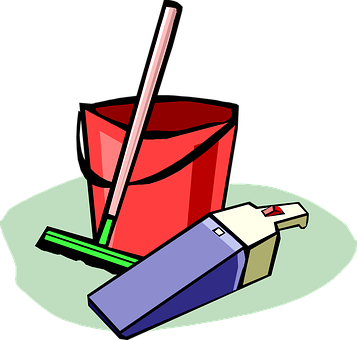 Aman lavar el suelo.
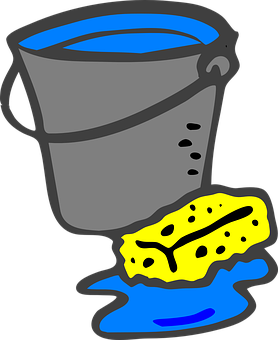 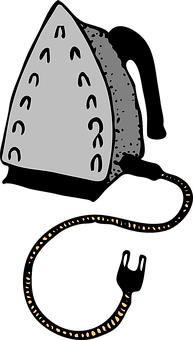 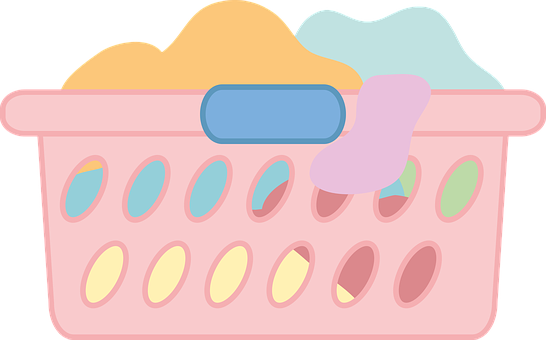 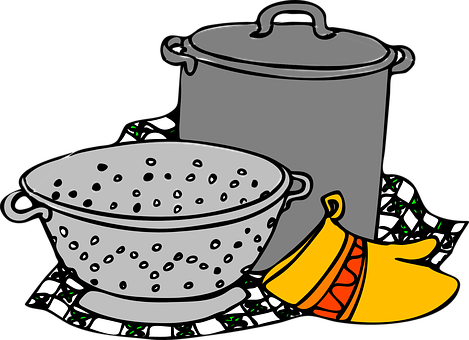 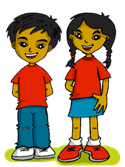 [Speaker Notes: [5/5]]
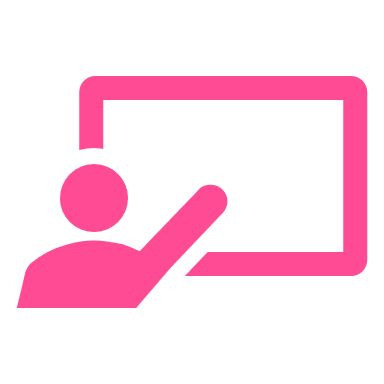 Follow up 4:
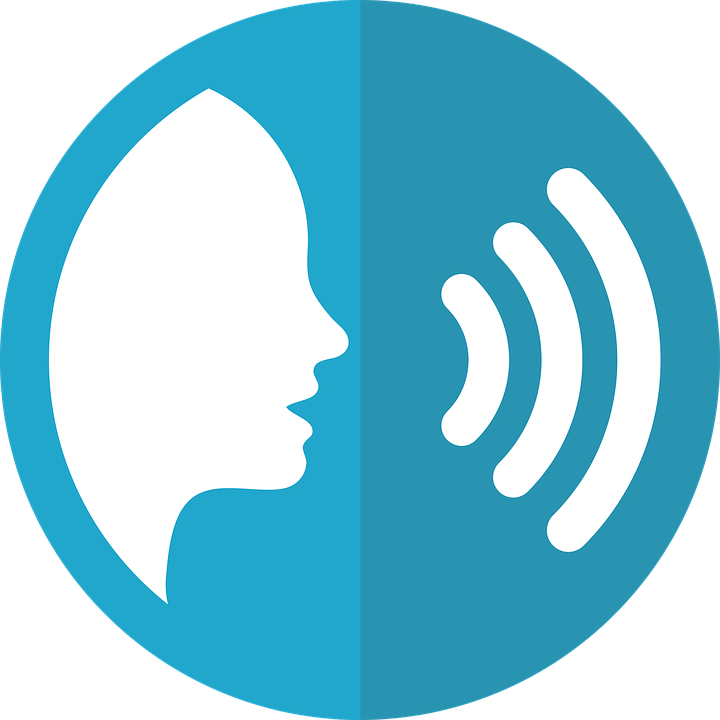 la tarea – task
dice – s/he says
hablar
they
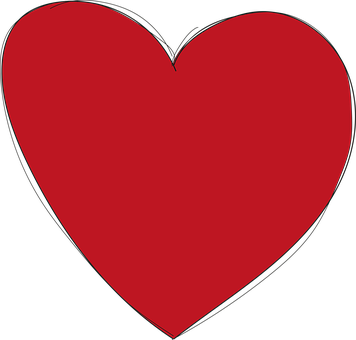 we
😠
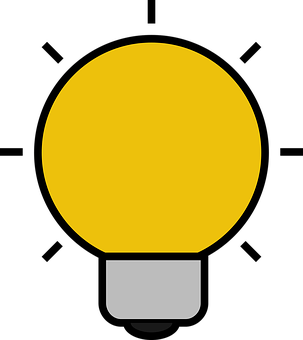 ¡Tu turno! Crea tus frases.
[Speaker Notes: ALTERNATIVE TO THE PREVIOUS SPEAKING TASK FOR HIGHER PROFICIENCY LEARNERS(or it could be a follow on activity, time-allowing)
Aim: to practise more independent speaking production of 2-verb structures (amar / odiar)  in the 1st and 3rd plural; oral production of vocabulary of house chores.

Timing: 5 minutes

Procedure:
Do number 1 with pupils to model the task.  
Click to reveal the answer.
Give pupils 30 seconds to say / practise the next sentence with a partner.
Elicit the sentence from the whole class chorally, then click to confirm.
Repeat steps 3-4 for the remaining sentences. 


Frequency of unknown words and cognates:
tarea [995] su [12] decir [31]
Source: Davies, M. and Davies, K. (2018). A frequency dictionary of Spanish: Core vocabulary for learners (2nd ed.). Routledge: London]

follow up 5:
Escribe en inglés: can you get at least 15 points?
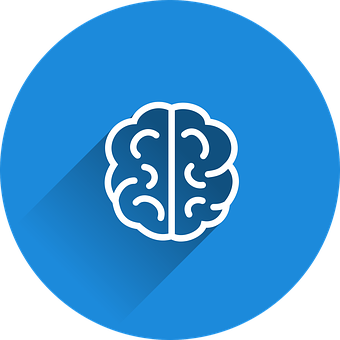 vocabulario
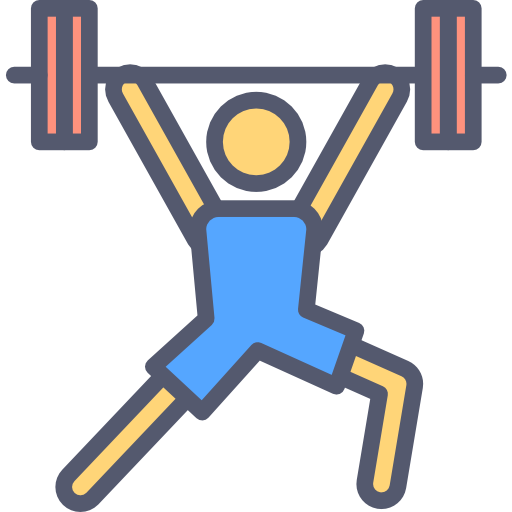 30
15
31
x3
14
26
17
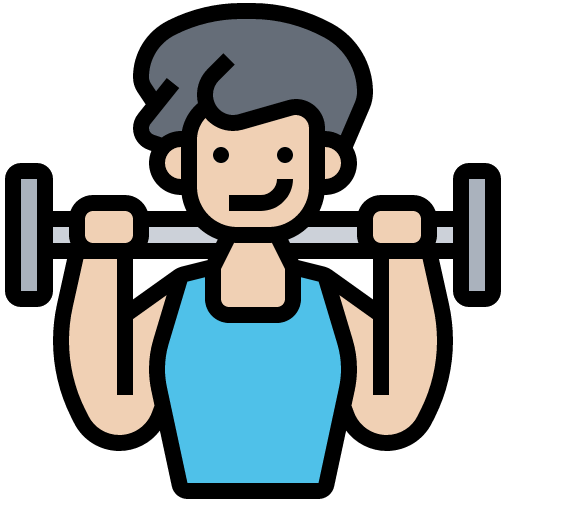 people
there is/are
hour
x2
during
5
to throw, throwing
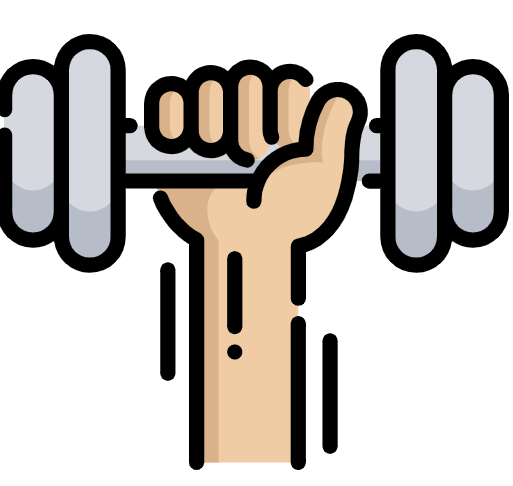 (the) clothes
to wash, washing
to prepare, preparing
x1
(the) toy
(the) floor
to tidy up, tidying up
[Speaker Notes: Timing: 7 mniutes

Aim: to practise written comprehension of vocabulary from this week and this week’s revisited sets (next slide).

Procedure:
1. Give pupils a blank grid.  They fill in the English meanings of any of the words they know, trying to reach 15 points in total.

Note:The most recently learnt and practised words are pink, words from the first revisit are green and those from the second revisit are blue, thus more points are awarded for them, to recognise that memories fade and more effort (heavy lifting!) is needed to retrieve them.]

follow up 5:
Escribe en español: can you get at least 15 points?
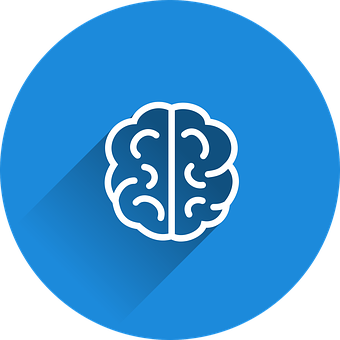 vocabulario
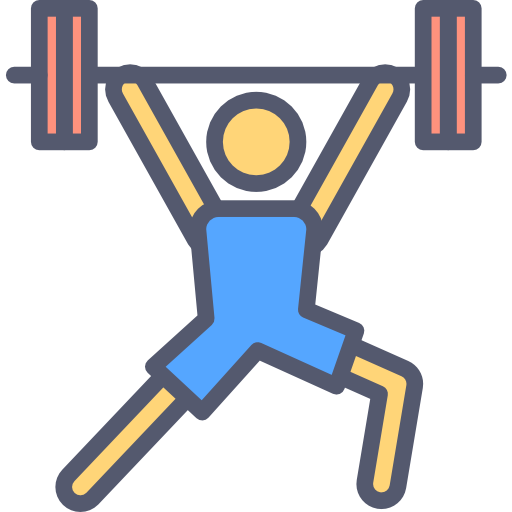 catorce
treinta y uno
treinta
x3
diecisiete
quince
veintiséis
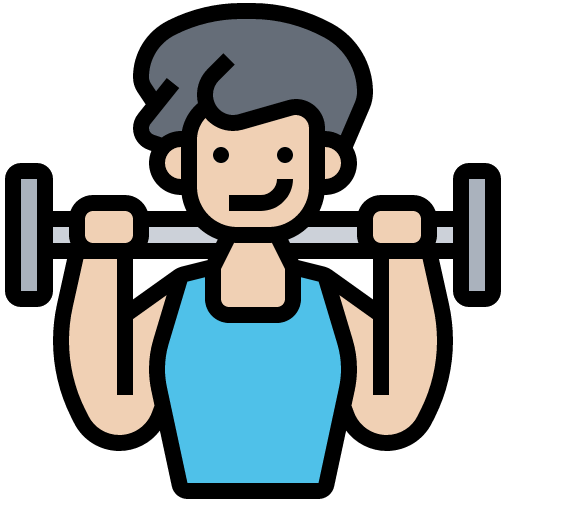 cinco
la gente
hay
x2
tirar
durante
la hora
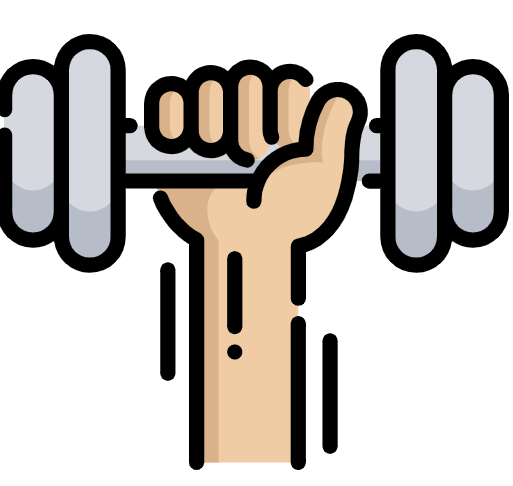 el suelo
ordenar
la ropa
x1
el juguete
preparar
lavar
[Speaker Notes: Timing: 7 mniutes

Aim: to practise written comprehension of vocabulary from this week and this week’s revisited sets (next slide).

Procedure:
1. Give pupils a blank grid.  They fill in the English meanings of any of the words they know, trying to reach 15 points in total.

Note:The most recently learnt and practised words are pink, words from the first revisit are green and those from the second revisit are blue, thus more points are awarded for them, to recognise that memories fade and more effort (heavy lifting!) is needed to retrieve them.]
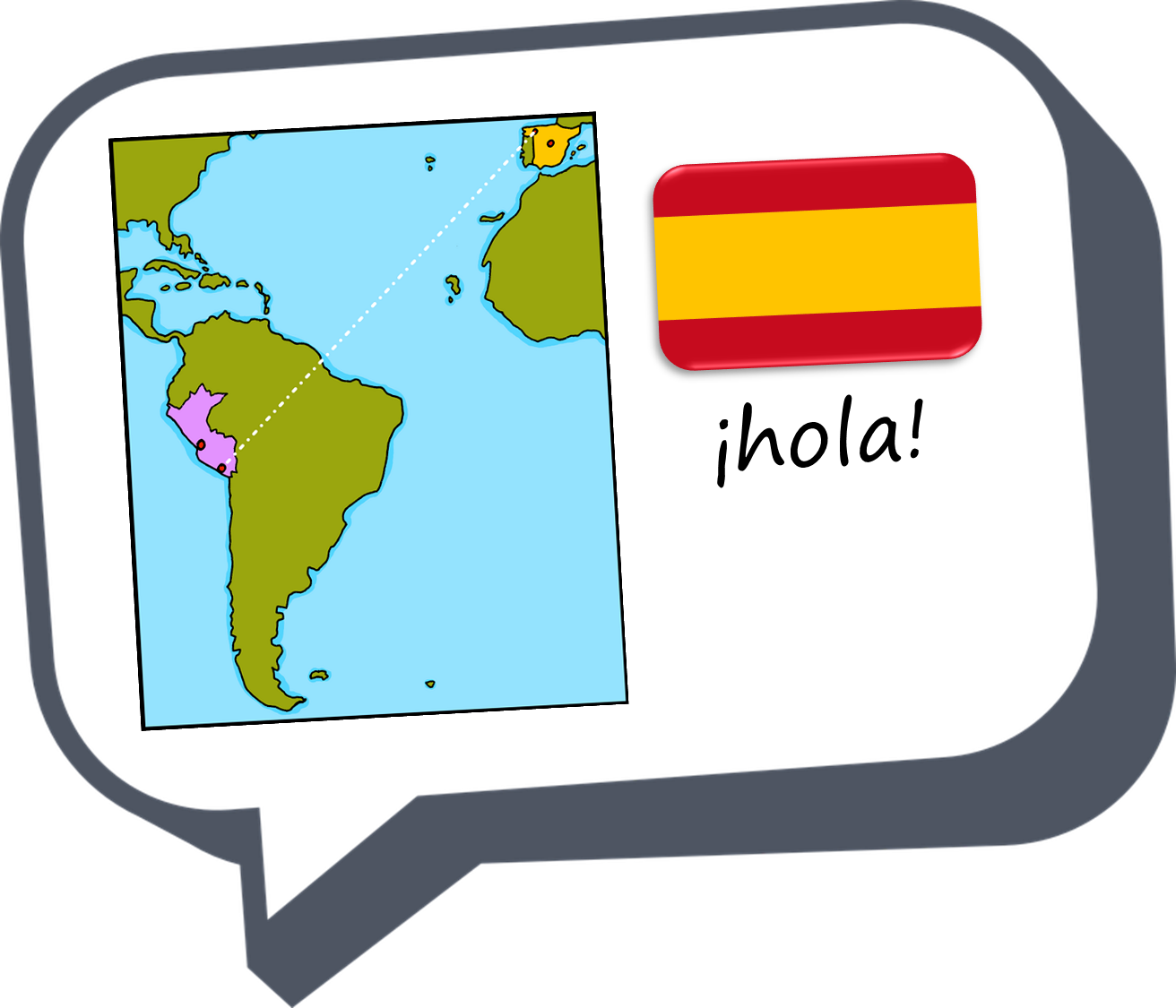 ¡adiós!
azul

follow up 5:
Escribe en inglés: can you get at least 15 points?
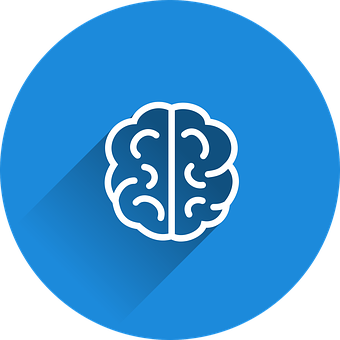 vocabulario
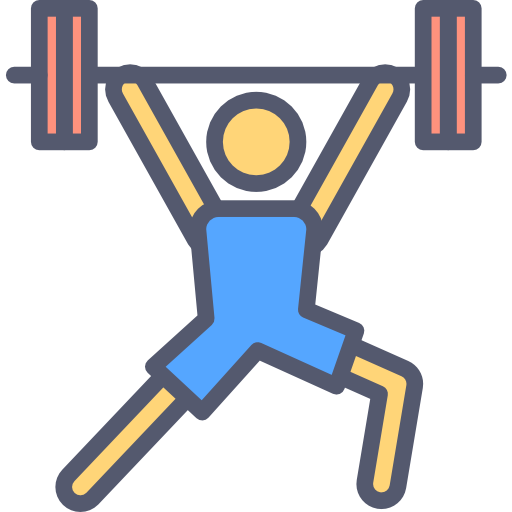 x3
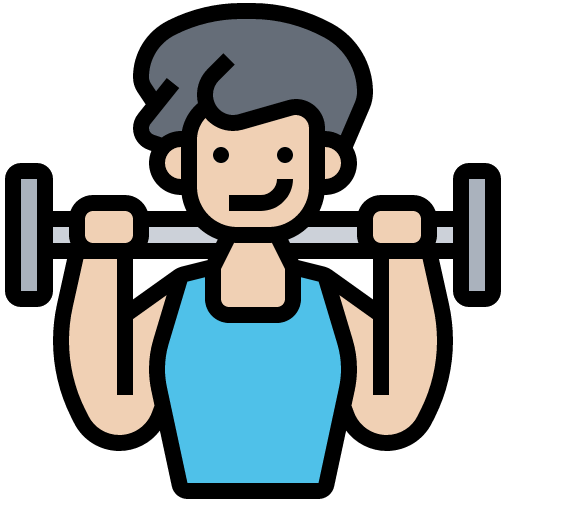 x2
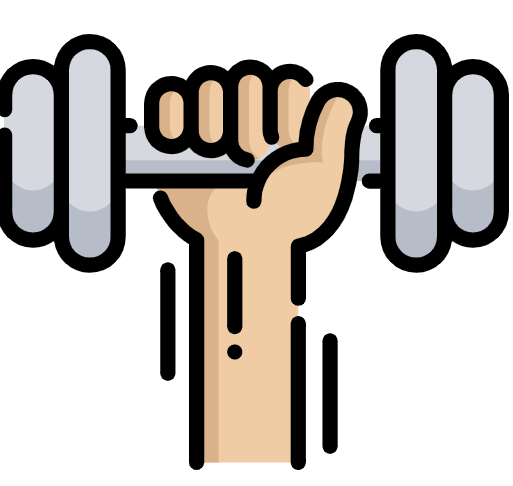 x1
[Speaker Notes: Timing: 7 mniutes

Aim: to practise written comprehension of vocabulary from this week and this week’s revisited sets (next slide).

Procedure:
1. Give pupils a blank grid.  They fill in the English meanings of any of the words they know, trying to reach 15 points in total.

Note:The most recently learnt and practised words are pink, words from the first revisit are green and those from the second revisit are blue, thus more points are awarded for them, to recognise that memories fade and more effort (heavy lifting!) is needed to retrieve them.]

Escribe en español: can you get at least 15 points?
Handout: follow up 5 extra
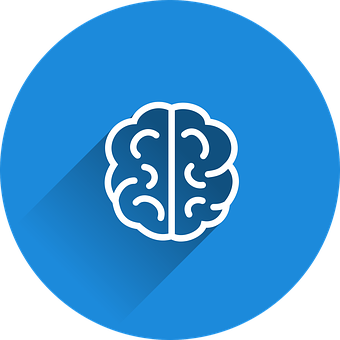 vocabulario
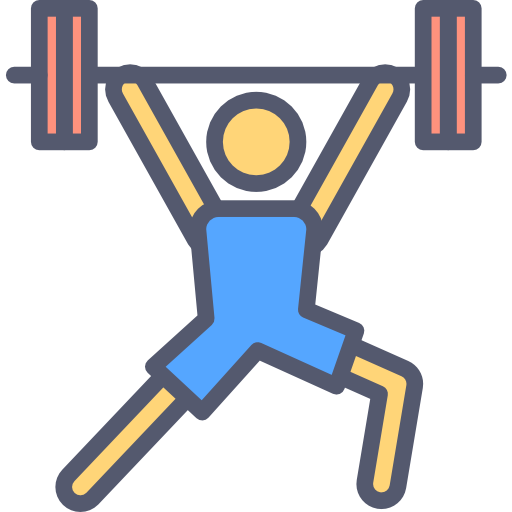 x3
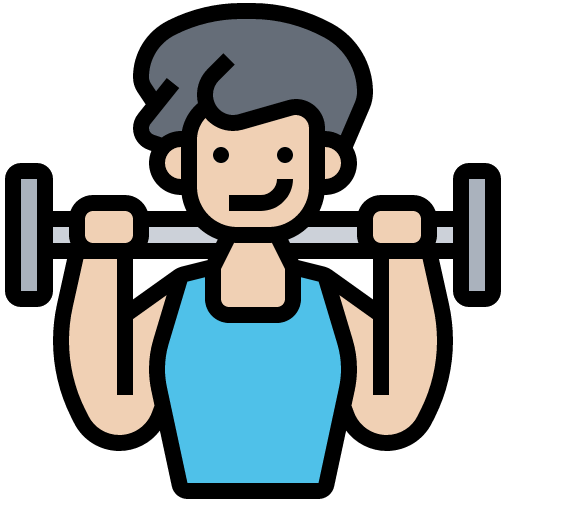 x2
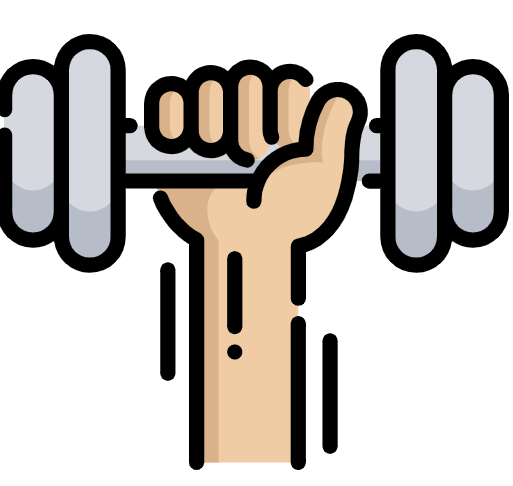 x1
[Speaker Notes: Timing: 7 mniutes

Aim: to practise written comprehension of vocabulary from this week and this week’s revisited sets (next slide).

Procedure:
1. Give pupils a blank grid.  They fill in the English meanings of any of the words they know, trying to reach 15 points in total.

Note:The most recently learnt and practised words are pink, words from the first revisit are green and those from the second revisit are blue, thus more points are awarded for them, to recognise that memories fade and more effort (heavy lifting!) is needed to retrieve them.]